Chương 4. Xương và các kỹ thuật tìm xương
1
Ts. Vũ Hải
9/18/2018
Xử lý ảnh – Image proccessing
Nội dung
2
4.1. Giới thiệu
4.2. Tìm xương dựa trên làm mảnh
4.2.1. Sơ lược về thuật toán làm mảnh
4.2.2. Một số thuật toán làm mảnh
4.3. Tìm xương không dựa trên làm mảnh
4.3.1. Khái quát về lược đồ Voronoi
4.3.2. Trục trung vị Voronoi rời rạc
4.3.3. Xương Voronoi rời rạc
4.3.4. Thuật toán tìm xương
4.1. Giới thiệu
3
Xương được coi như hình dạng cơ bản của một đối tượng, với số ít các điểm ảnh cơ bản. 
Ta có thể lấy được các thông tin về hình dạng nguyên bản của một đối tượng
Năm 1967, Blum đề xuất kỹ thuật tìm xương dựa vào việc biến đổi  trục trung gian “the medial axis transforms - MAT” :  
Gả sử 1 vùng R với biên (boundary) B. 
Với mỗi điểm p trong R, nếu p có lớn hơn 1 điểm lân cận gần nhất B, thì p được coi là thuộc trục trung gian (hay xương) của vùng.
4
Medial axis of three simple regions





Có thể chia thành hai loại thuật toán tìm xương cơ bản: 
Các thuật toán tìm xương dựa trên làm mảnh 
Các thuật toán tìm xương không dựa trên làm mảnh
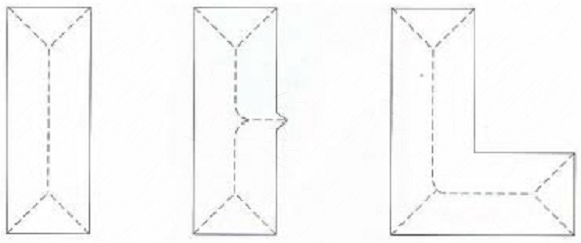 VD Kiểm tra 1 điểm có thuộc xương không?
5
private bool TestPoint(int x, int y){
            double l = 30000.0;  double l1 = 30001.0;   double tmp;
            for (int i = 0; i < m_imgInput.Width; i++) {
                   for (int j = 0; j < m_imgInput.Height; j++) {
                         if (m_imgInput.GetPixel(i, j).R == 0) {
                                 tmp = Math.Sqrt(Math.Pow(x - i, 2) + Math.Pow(y - j, 2));
                                 if (tmp <= l) {  l1 = l;  l = tmp;  }
                         }
                }
            }
            if (l - l1 == 0) {  return true;  }
            return false;
        }
4.2. Tìm xương dựa trên làm mảnh
6
4.2.1. Sơ lược về thuật toán làm mảnh
4.2.2. Một số thuật toán làm mảnh
4.2.1. Sơ lược về thuật toán làm mảnh
7
Thuật toán làm mảnh ảnh số nhị phân là một trong các thuật toán quan trọng trong xử lý ảnh và nhận dạng. 
Thuật toán làm mảnh:
Lặp kiểm tra tất cả các điểm thuộc đối tượng. Nếu điểm ảnh thoả mãn điều kiện xoá thuật toán thì nó sẽ bị xoá đi. 
Quá trình cứ lặp lại cho đến khi không còn điểm biên nào được xoá. 
Đối tượng được bóc dần lớp biên cho đến khi nào bị thu mảnh lại chỉ còn các điểm biên.
8
Chất lượng của thuật toán làm mảnh  được  đánh giá theo các tiêu chuẩn:
Bảo toàn tính liên thông của đối tượng và phần bù của đối tượng, bảo toàn các thành phần liên thông 
Sự tương hợp giữa xương và cấu trúc của ảnh đối tượng 
Xương chỉ gồm các điểm biên, càng mảnh càng tốt 
Bền vững đối với nhiễu 
Xương cho phép khôi phục ảnh ban đầu của đối tượng 
Xương thu  được  ở chính giữa  đường nét của  đối tượng  được  làm mảnh 
Xương nhận được bất biến với phép quay.
4.2.2. Một số thuật toán làm mảnh
9
Một số đặc điểm, ưu và khuyết điểm của các thuật toán đã được nghiên cứu.
Sinh viên tự đọc
Thuật toán làm mảnh đơn giản
10
R Là vùng nhị phân có giá trị 1 và nền có giá trị 0. 
p1 có 8 lân cận. p1 sẽ bị xóa nếu: 
a)  2 ≤  N(p1)  ≤  6 
b)  T(p1)  = 1 
c)  p2.p4.p6  = 0 
d)  p4.p6.p8  = 0
Trong đó 
N(p1) = p2 + p3 + ...+p8+p9 (số lân cận khác 0)
T(p1) số lần chuyển từ 0 sang1 theo thứ tự p2, p3,..,p8,p9, p2.
11
Ví dụ
N(p1) = 4,  
T(p1) = 3 




Điều kiện c, d có thể thay thế bằng 2 điều kiện sau:
c’) p2.p4.p8  = 0 
d’) p2.p6.p8  = 0
4.3. Tìm xương không dựa trên làm mảnh
12
Để tách được xương của đối tượng có thể sử dụng đường biên của đối tượng. 
Với điểm p bất kỳ trên đối tượng, ta bao nó bởi một đường biên. 
Nếu như có nhiều điểm biên có cùng khoảng cách ngắn nhất tới p thì p nằm trên trục trung vị. Tập tất cả các điểm như vậy lập thành trục trung vị hay xương của  đối tượng.
13
việc xác  định xương  được tiến hành thông qua  hai bước: 
Bước thứ nhất, tính khoảng cách từ mỗi điểm ảnh của đối tượng đến điểm biên gần nhất. Như vậy cần phải tính toán khoảng cách tới tất cả các điểm biên của ảnh. 
Bước thứ hai, khoảng cách ảnh đã được tính toán và các điểm ảnh có giá trị lớn nhất được xem là nằm trên xương của đối tượng.
14
4.3.1. Khái quát về lược đồ Voronoi
4.3.2. Trục trung vị Voronoi rời rạc
4.3.3. Xương Voronoi rời rạc
4.3.4. Thuật toán tìm xương
Sinh viên tự đọc
4.3.1. Khái quát về lược đồ Voronoi
15
4.3.2. Trục trung vị Voronoi rời rạc
16
4.3.3. Xương Voronoi rời rạc
17
4.3.4. Thuật toán tìm xương
18